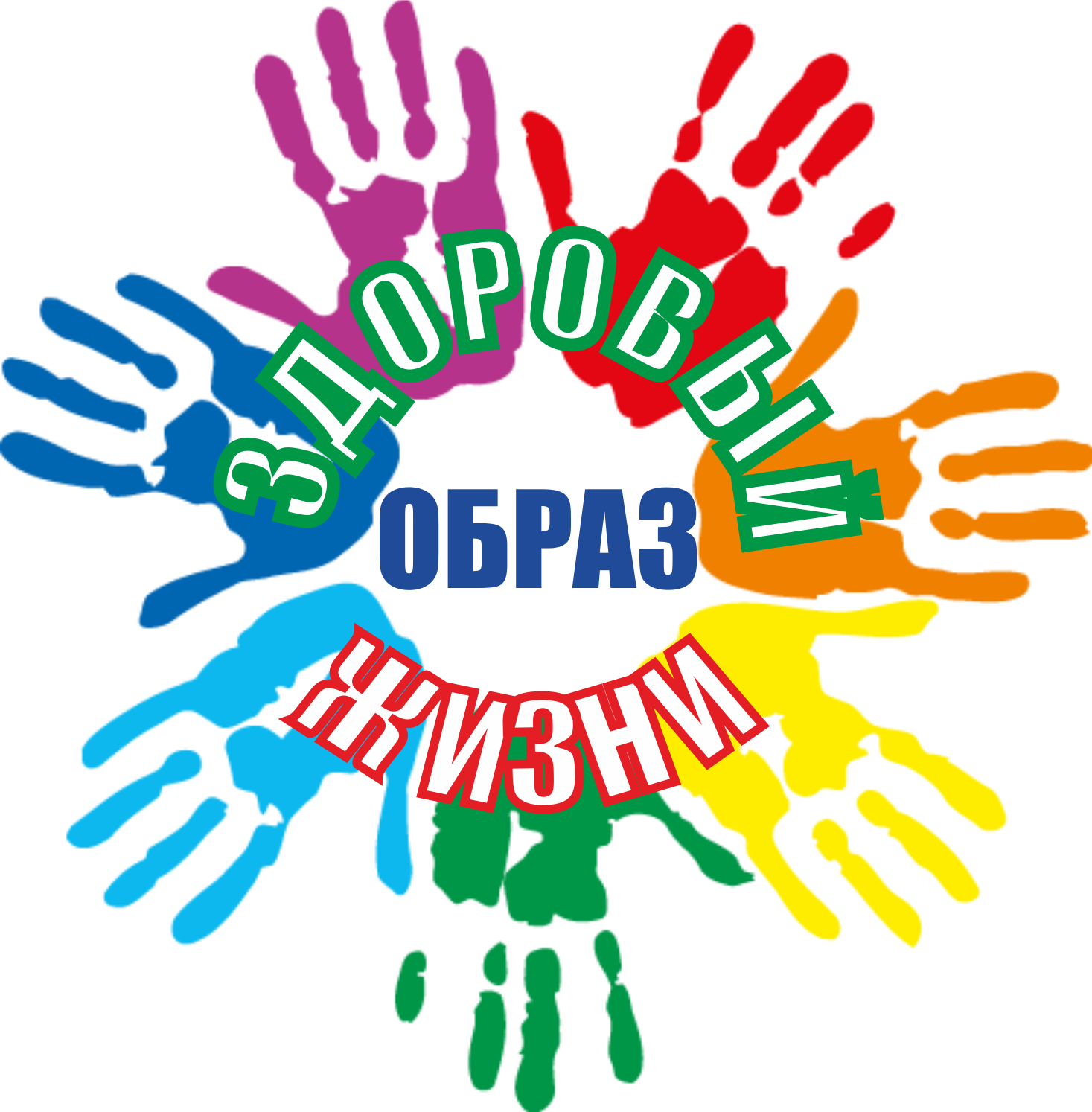 Здоровый образ жизни - поведение, стиль жизни, способствующий сохранению, укреплению и восстановлению здоровья данной популяции
Гигиеническая рациональная форма поведения -это поведение, способствующее повышению защитных свойств организма, а также поведение, направленное на борьбу с вредными привычками, влияющими на здоровье.
Поведение, способствующее повышению защитных свойств организма, включает в себя:
оптимальный режим различных видов деятельности и отдыха
рациональное питание
оптимальную двигательную активность, физическую культуру, закаливание
позитивное экологическое поведение
динамическое слежение за собственным здоровьем
соблюдение правил личной гигиены
медицинскую активность
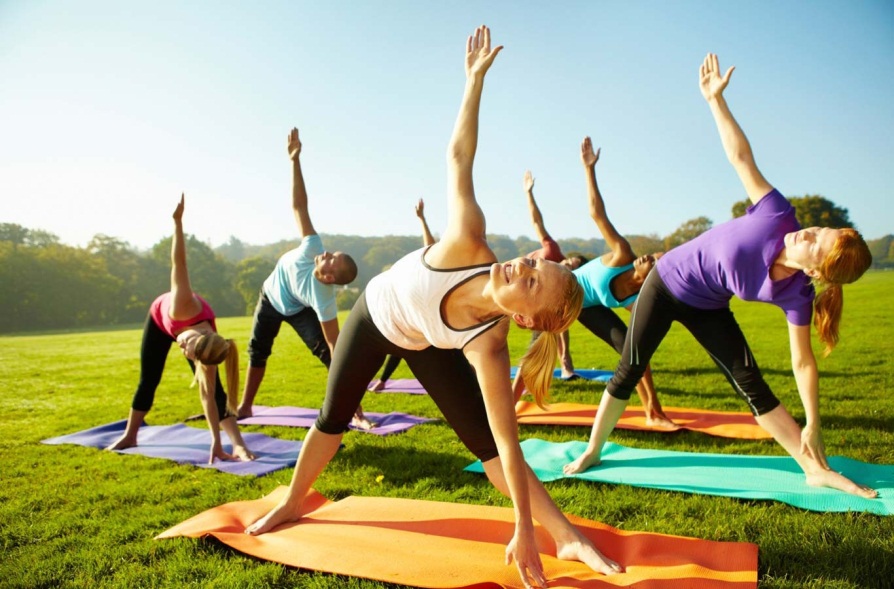 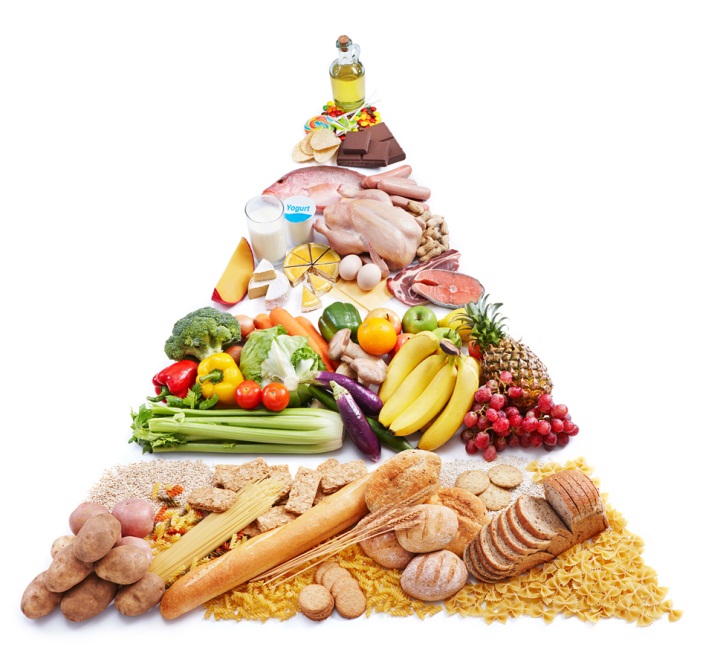 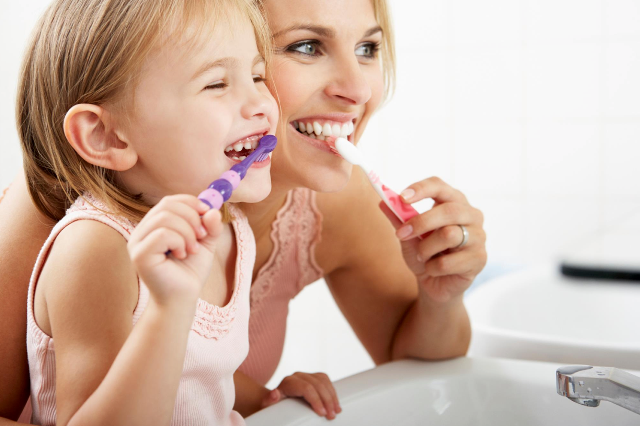 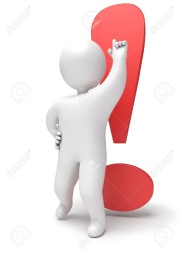 Здоровый образ жизни несовместим с вредными привычками
Употребление алкоголя, других опьяняющих и наркотических веществ, курение табака препятствуют утверждению любых сторон здорового образа жизни.
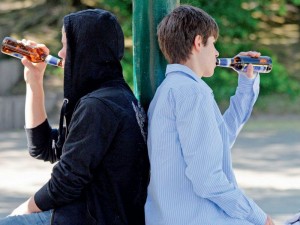 Вредные привычки входят в число важнейших факторов риска многих заболеваний, существенным образом сказываются на состоянии здоровья детей и подростков, и всего населения в целом.
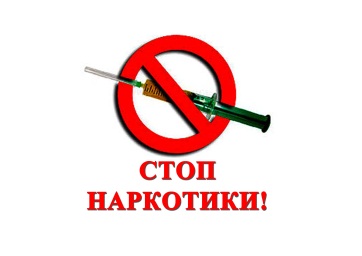 По реальному потреблению алкоголя Россия вновь вышла в число лидеров.
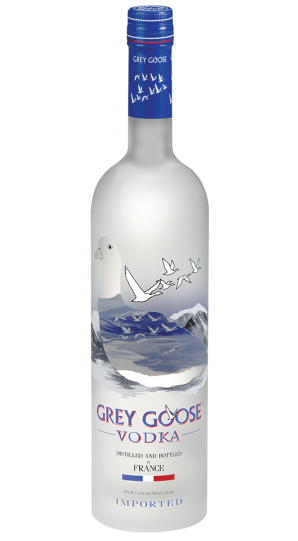 Важнейший критический этап, на котором закладываются алкогольные установки - период подросткового возраста.
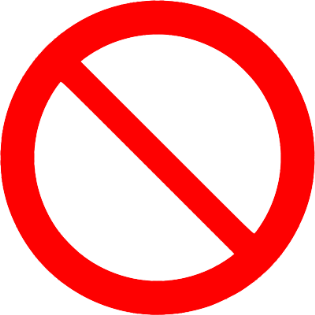 Подростки отличаются повышенной ранимостью и максимализмом. В данный период легче, чем когда-либо, возникает реакция группирования со сверстниками.
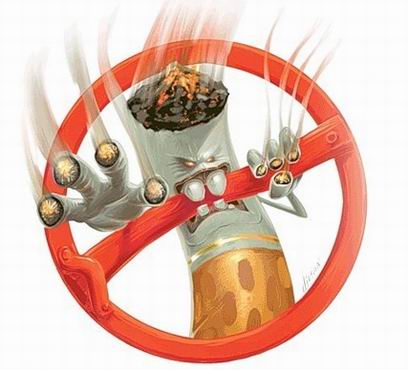 Существует групповая зависимость от алкоголя, заключающаяся в том, что функционирование подростковой группы организуется главным образом вокруг употребления спиртных напитков еще до появления у отдельных членов группы явных признаков зависимости от алкоголя или алкоголизма.
Не добившись успеха в социально приемлемых формах жизнедеятельности и "соскальзывания" в алкогольную группу, молодые люди распространяют личное негативное отношение на нормы и ценности, принятые в отвергнувшем его здоровом окружении.
Важнейшее направление работы по преодолению вредных привычек - усиление внимания к формированию личности человека, возвышению его потребностей, усвоению ценностей культуры, накопленных человечеством, т.е. обеспечение духовного здоровья молодёжи
К специфическим методам профилактики относится система противоалкогольного воспитания и противоалкогольного просвещения молодёжи
При проведении противоалкогольного воспитания целесообразно руководствоваться следующими принципами:
Раннее начало противоалкогольной ориентации школьников
Проведении противоалкогольного воспитания и противоалкогольной пропаганды
Планирование противоалкогольной работы
Учёт в противоалкогольной работе психических особенностей разных возрастных групп
Соответствие гигиенического и нравственного, эмоционального и содержательного аспектов в противоалкогольной ориентации учащихся
Организация полноценного досуга и повышение социально- и гигиенически полезной активности детей
Личное участие старшекурсников в  противоалко-гольной работе
Комплексный подход к противоалко-гольной работе
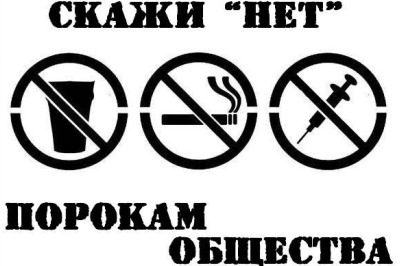 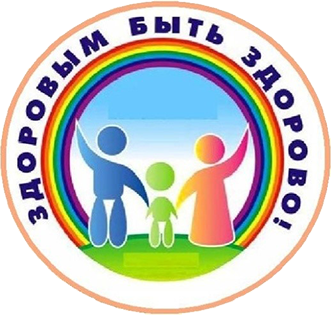 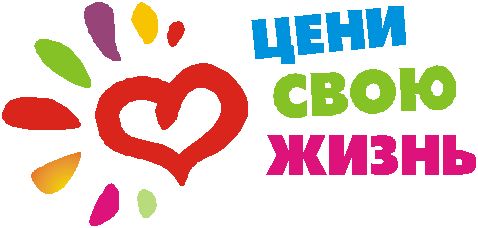 Здоровый образ жизни детей во многом определяется образом жизни родителей,  а также среды, в которой растет и воспитывается ребёнок
Эффективно формировать здоровый образ жизни детей и подростков можно опираясь на знание реального образа жизни детей определённого пола, возраста, коллектива
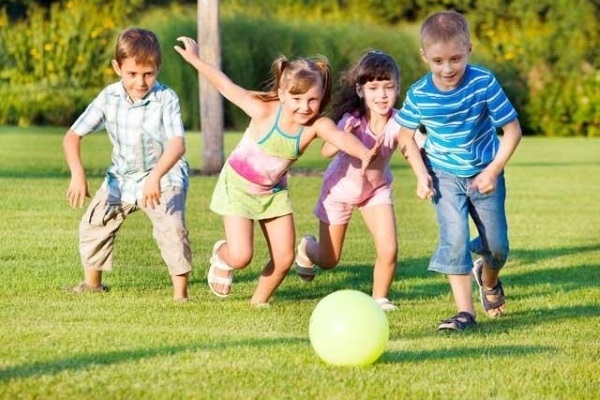 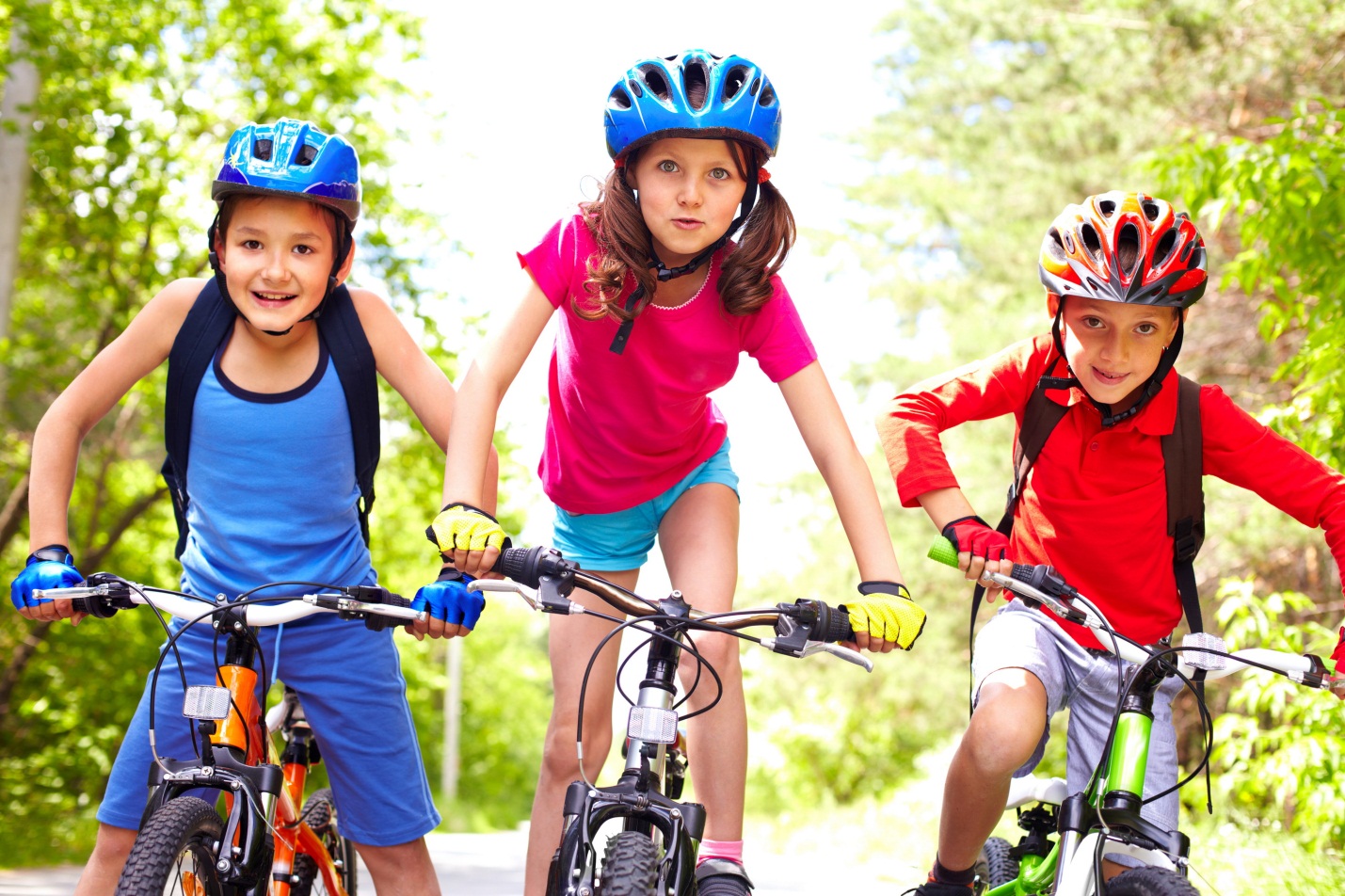 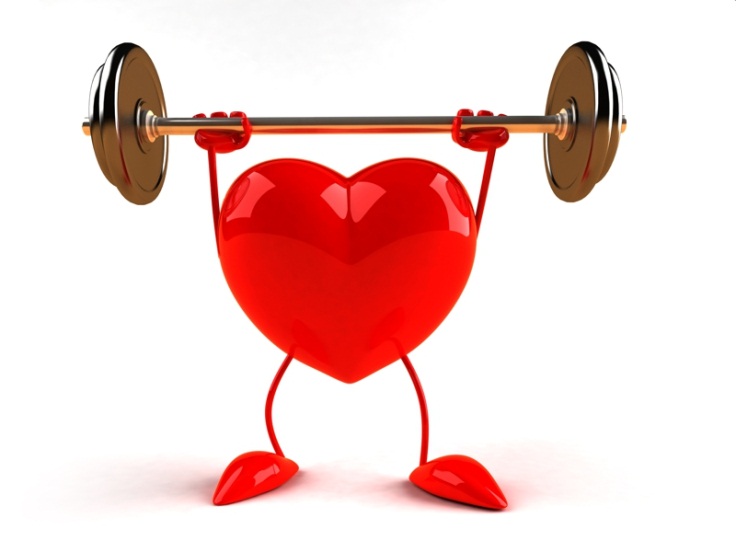 Функциональное проявление здоровья в различных сферах жизнедеятельности
Состояние здоровья отражается                        на всех сферах жизни людей
Уровень здоровья и физического развития – одно из важнейших условий качества     рабочей силы
В зависимости от этих показателей оценивается возможность участия человека в определенных сферах трудовой деятельности
Анализ фактических материалов о жизнедеятельности студентов свидетельствует, о ее неупорядоченности и хаотичной организации
на режим сна приходится 24-30%
на режим двигательной активности                      15-30%
на режим питания 10-16%
Состояние здоровья обеспечивают многие составляющие образа жизни, среди которых большое место принадлежит регулярным занятиям физическими упражнениями, спортом, а также оздоровительным факторам.
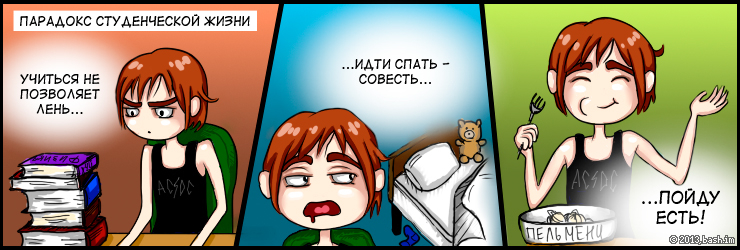 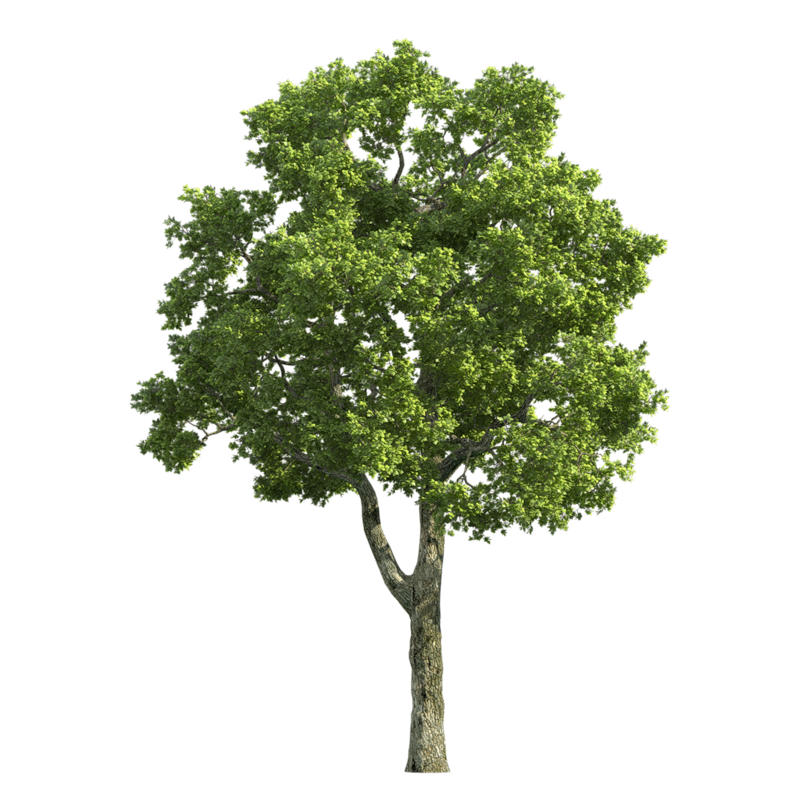 Влияние окружающей среды на здоровье
Существует целый ряд факторов окружающей среды (климат, погода, экологическая обстановка), воздействующих на здоровье человека.
Способность приспосабливаться к отрицательным воздействиям различна у людей с разным уровнем здоровья, физической подготовленностью.
Адаптационные особенности человека зависят от типа его нервной системы.                            Слабый тип (меланхолический) приспосабливается труднее и часто подвержен серьезным срывам. Сильный, подвижный тип (сангвинистический) психологически легче приспосабливается к новым условиям.
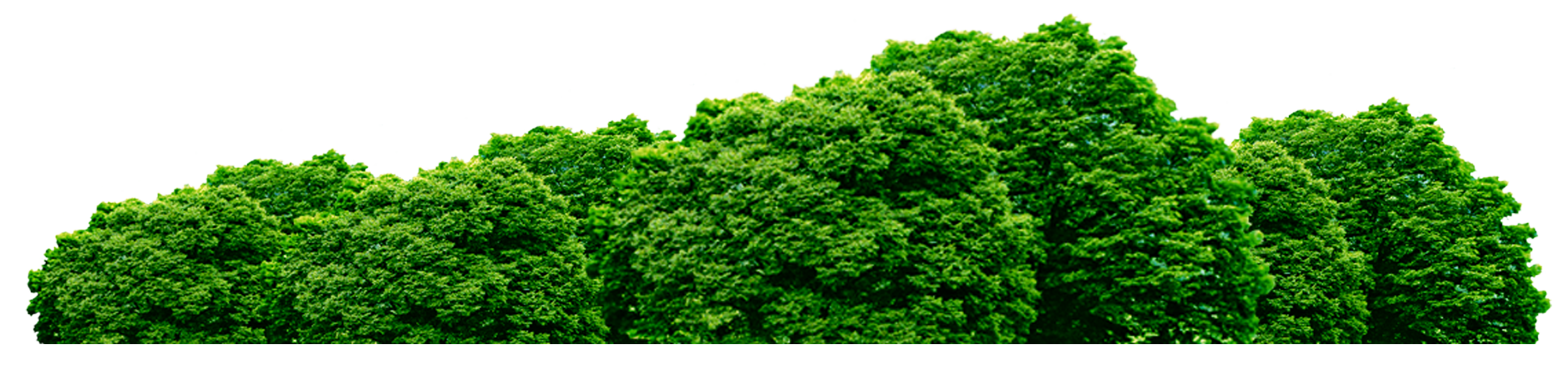 Как показали специальные исследования у людей с более высоким уровнем физической подготовленности, устойчивость организма значительно выше, чем у лиц с низкой общей физической подготовленностью.
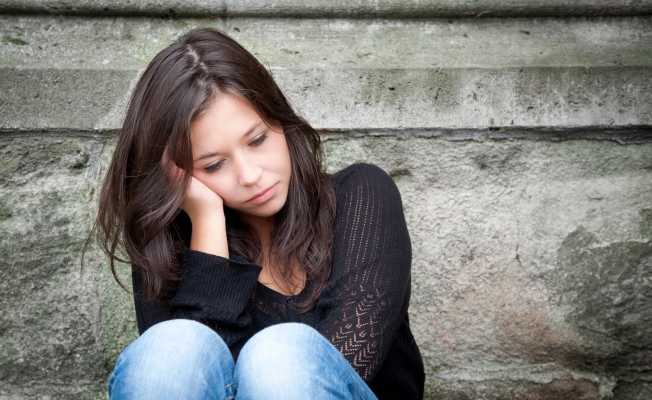 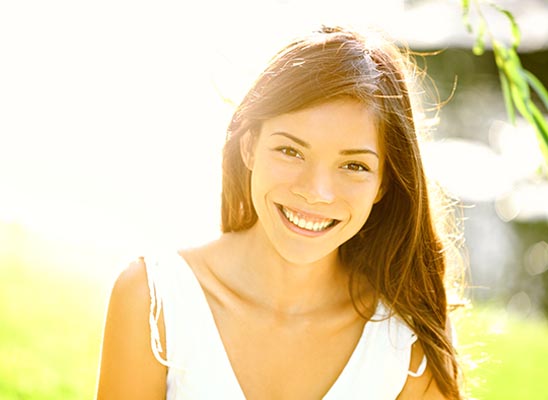 Организация режима труда, отдыха и сна
Человек, соблюдая устоявшийся и наиболее целесообразный режим жизнедеятельности, лучше приспосабливается к течению важнейших  физиологических процессов.
Необходимо вести четко организованный образ жизни, соблюдать постоянный режим                              в учебном труде, отдыхе, питании, сне.
Режим дня - нормативная основа жизнедеятельности для всех
Режим будет реальным и выполнимым, если он динамичен и строится с учетом непредвиденных обстоятельств.
Сон – обязательная и наиболее полноценная форма
ежедневного отдыха.
Часы, предназначенные для сна, нельзя рассматривать как некий резерв времени, который можно часто и безнаказанно использовать для других целей.
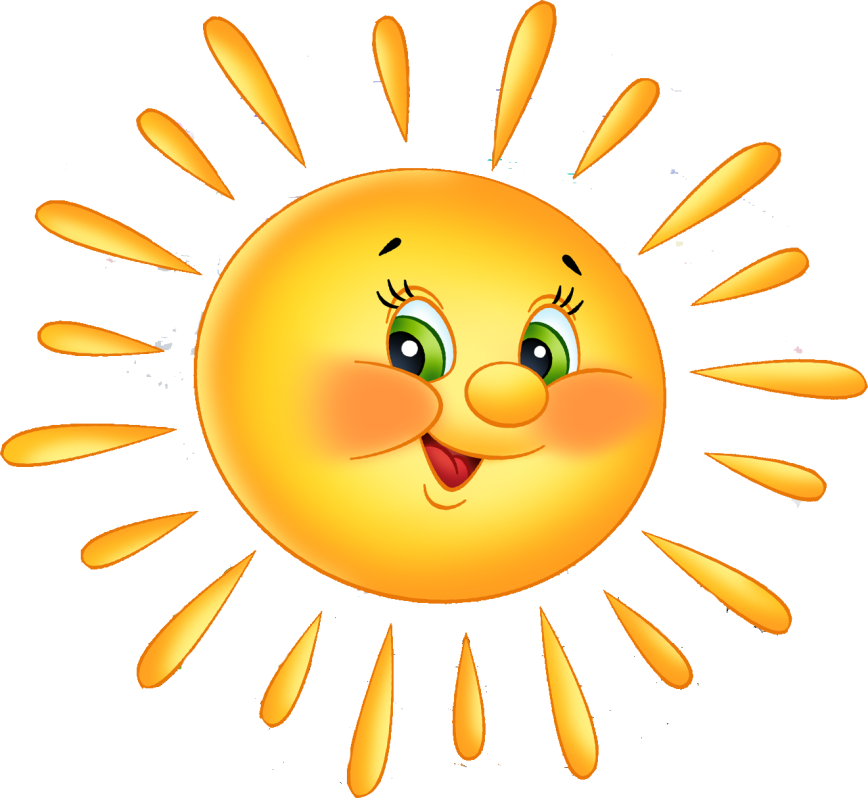 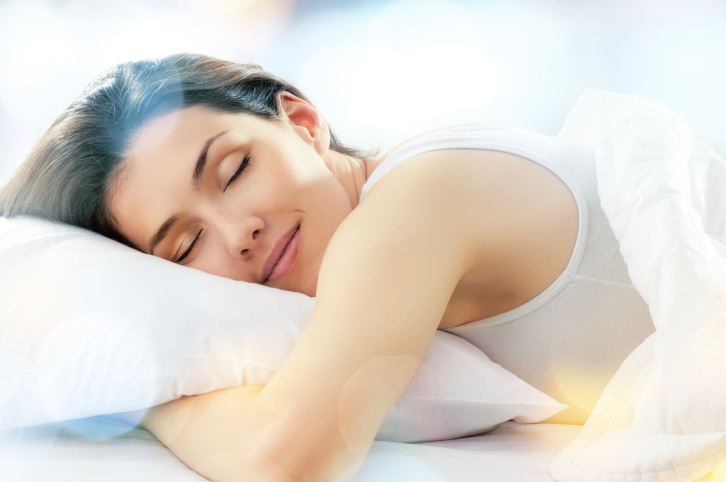 Организация режима питания
Пища служит источником энергии                    для работы всех систем организма, обновления тканей
В среднем суточное потребление энергии составляет:
у юношей -                 2700 ккал
у девушек - 2400 ккал
При занятиях
физическими упражнениями, спортом принимать пищу следует за 2-2,5 часа      до и спустя 30-40 минут после их завершения
При двигательной деятельности, связанной                   с интенсивным потоотделением, следует увеличить суточную норму потребления поваренной соли с 15 до 20-25 г
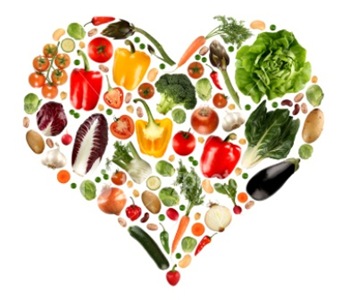 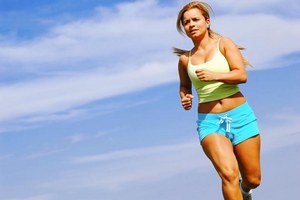 Организация двигательной активности
Один из обязательных факторов здорового образа жизни студентов – систематическое, соответствующее полу, возрасту, состоянию здоровья использование физических нагрузок.
У большинства числа людей, занятых в сфере интеллектуального труда, двигательная активность ограничена.
Установлено, что в среднем двигательная активность студентов в период учебных занятий больше,                  чем в экзаменационный период.
Учебные занятия по физическому воспитанию (2 раза в неделю) не могут компенсировать общий дефицит двигательной активности.
Следует учитывать сезонные колебания двигательной активности - зимой она снижается на 5-15%                      по отношению к лету.
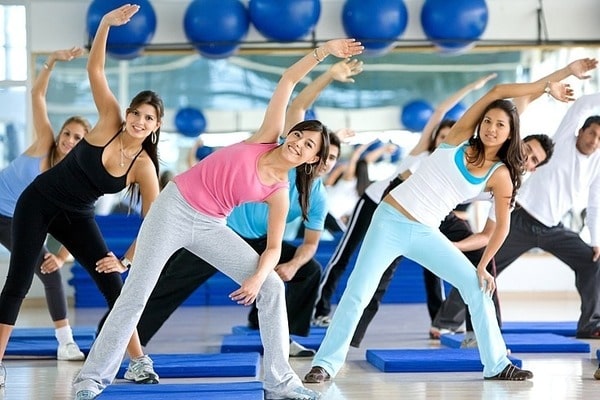 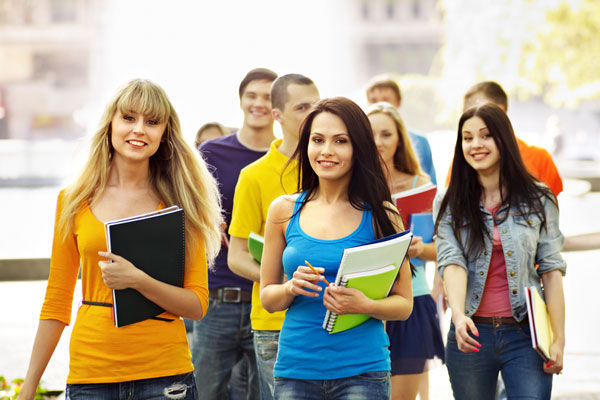 Личная гигиена и закаливание
Гигиена тела предъявляет особые требования к состоянию кожных покровов,
выполняющих следующие функции: защита внутренней среды организма, выделение                                из организма продуктов обмена веществ, теплорегуляция и др.
К спортивной одежде предъявляются специальные требования, обусловленные характером занятий         и правилами соревнований по видам спорта. Она должна быть легкой и не стеснять движений
Гигиена обуви требует, чтобы она была легкой, эластичной, хорошо вентилируемой,                          а также обеспечивала правильное положение стопы
Важным средством профилактики негативных последствий охлаждения организма или действия высоких температур  - является закаливание
Для повышения эффективности закаливания надо использовать различные средства – закаливание воздухом, солнцем и водой. Проводить закаливание лучше в хорошем настроении, чтобы оно приносило удовольствие
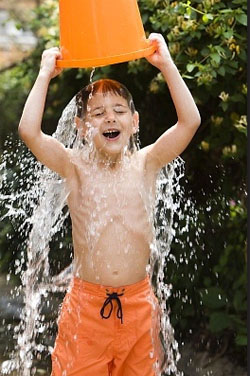 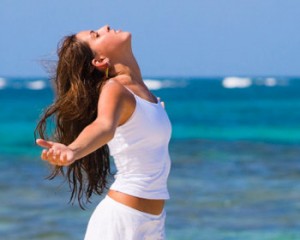 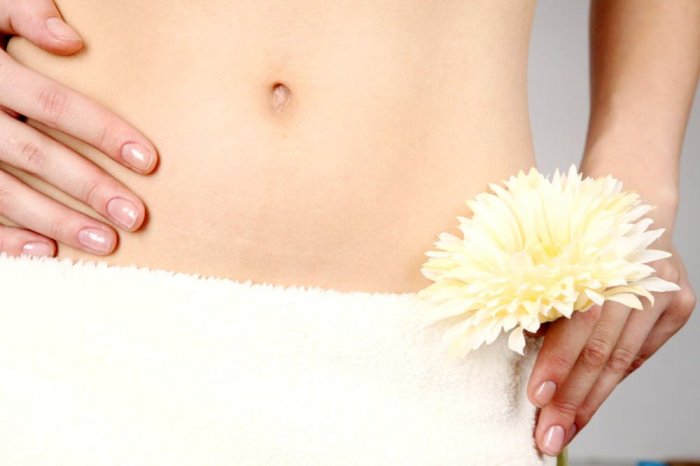 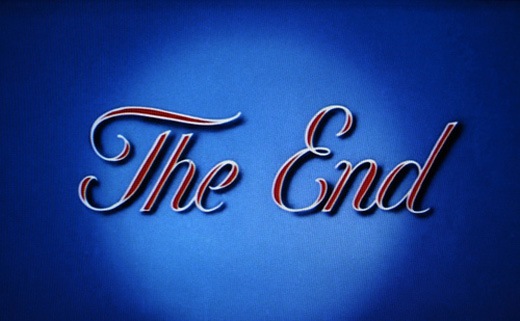